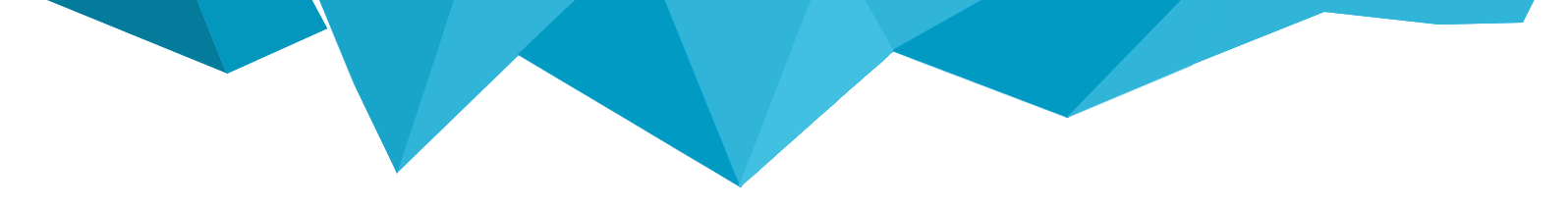 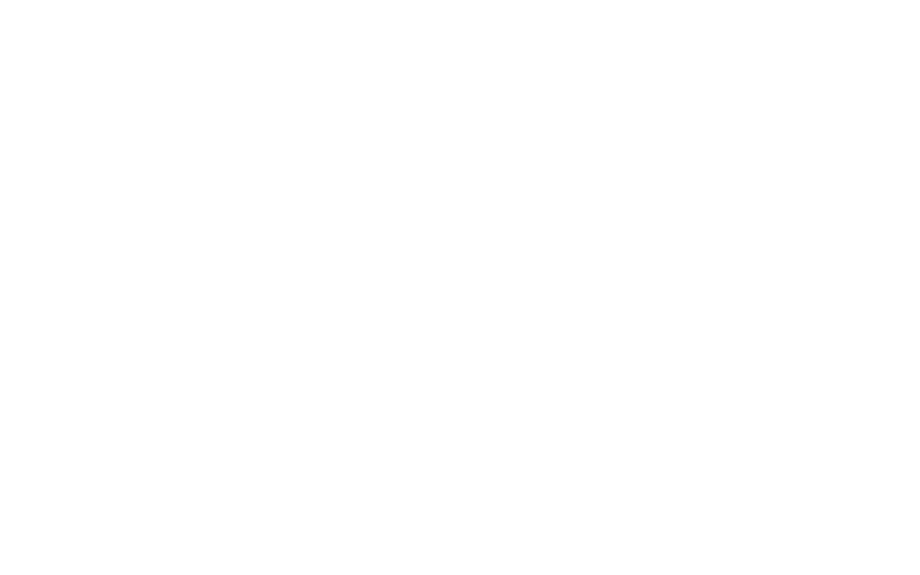 ——单击此处添加副标题——
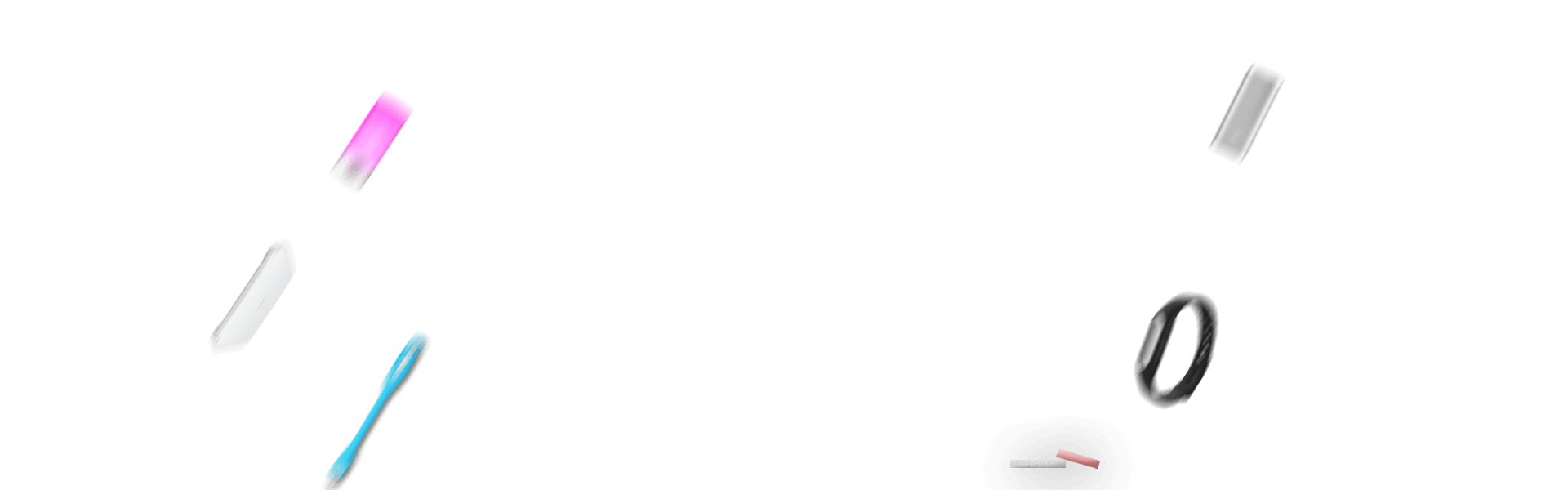 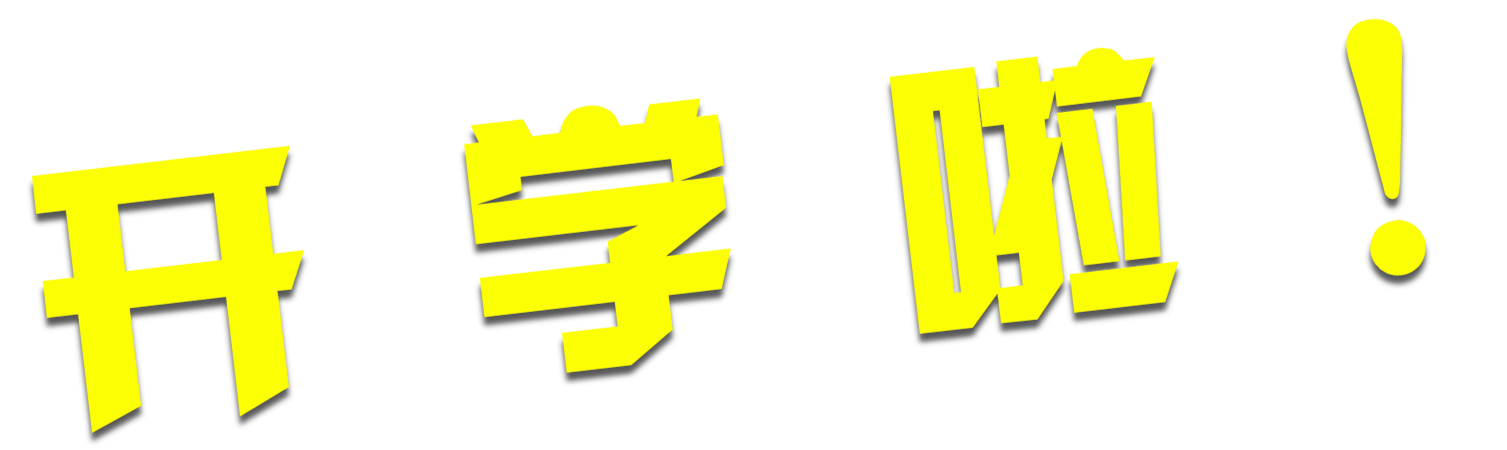 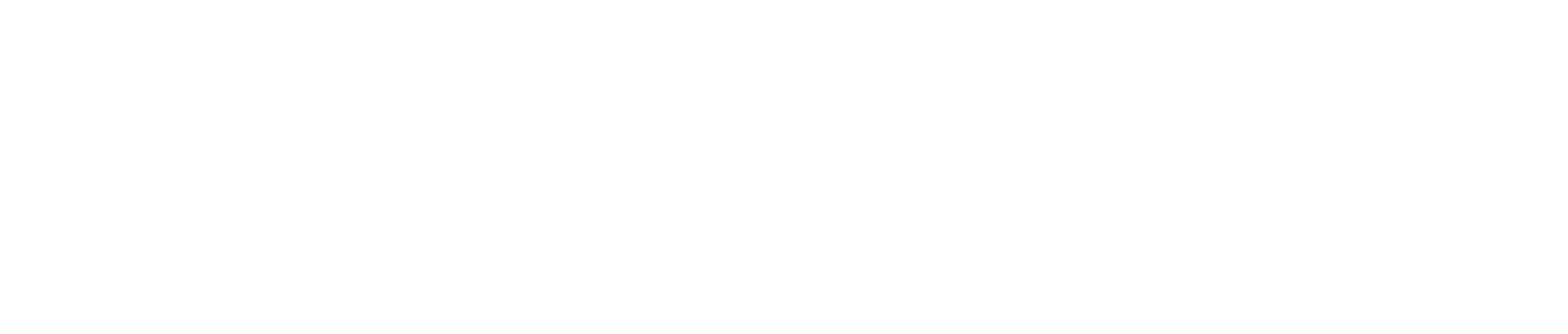 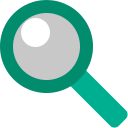 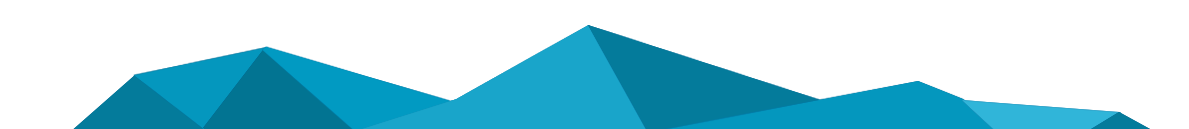 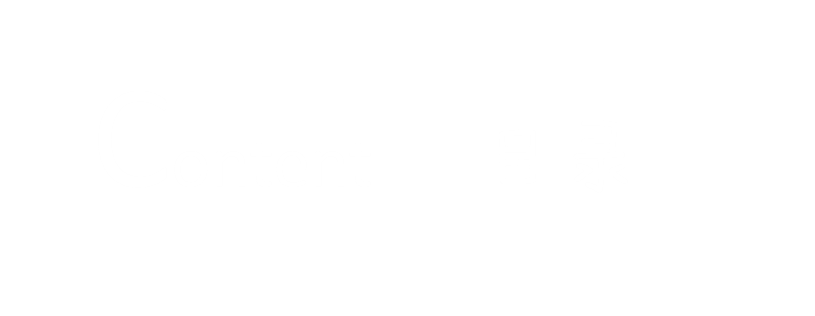 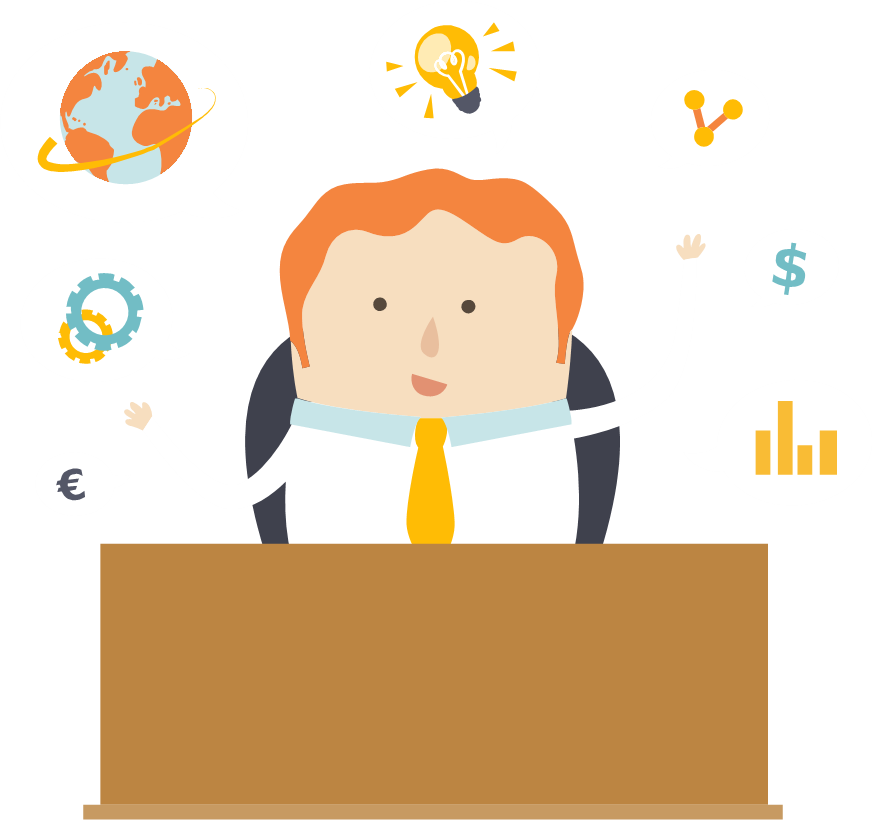 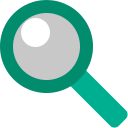 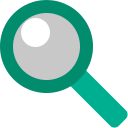 单击输入标题一
单击输入标题二
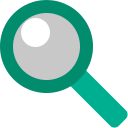 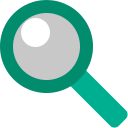 单击输入标题三
单击输入标题四
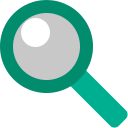 添加标题
添加标题
添加标题
添加标题
添加标题
单击此处添加标题
满意100%。我们致力于提供最专业的PPT模板，年轻的团队给您最有影响力和最有创意的作品。带给您百分百的满意。
满意100%。我们致力于提供最专业的PPT模板，年轻的团队给您最有影响力和最有创意的作品。带给您百分百的满意。
满意100%。我们致力于提供最专业的PPT模板，年轻的团队给您最有影响力和最有创意的作品。带给您百分百的满意。
满意100%。我们致力于提供最专业的PPT模板，年轻的团队给您最有影响力和最有创意的作品。带给您百分百的满意。
满意100%。我们致力于提供最专业的PPT模板，年轻的团队给您最有影响力和最有创意的作品。带给您百分百的满意。
1
2
3
4
5
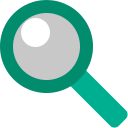 单击此处添加标题
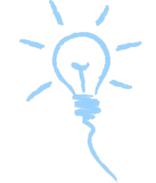 满意100%。我们致力于提供最专业的PPT模板，年轻的团队给您最有影响力的作品。专业的团队拥有最专业的技术，最资深的经验和最丰富的创意。严谨的逻辑带给您百分百的满意。带来最有创意、最新颖的PPT模板，让您在使用的过程中大放异彩，收获成功的喜悦。
满意100%。我们致力于提供最专业的PPT模板，年轻的团队给您最有影响力的作品。专业的团队拥有最专业的技术，最资深的经验和最丰富的创意。严谨的逻辑带给您百分百的满意。带来最有创意、最新颖的PPT模板，让您在使用的过程中大放异彩，收获成功的喜悦。
满意100%。我们致力于提供最专业的PPT模板，年轻的团队给您最有影响力的作品。专业的团队拥有最专业的技术，最资深的经验和最丰富的创意。严谨的逻辑带给您百分百的满意。带来最有创意、最新颖的PPT模板，让您在使用的过程中大放异彩，收获成功的喜悦。
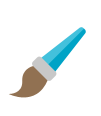 01
03
02
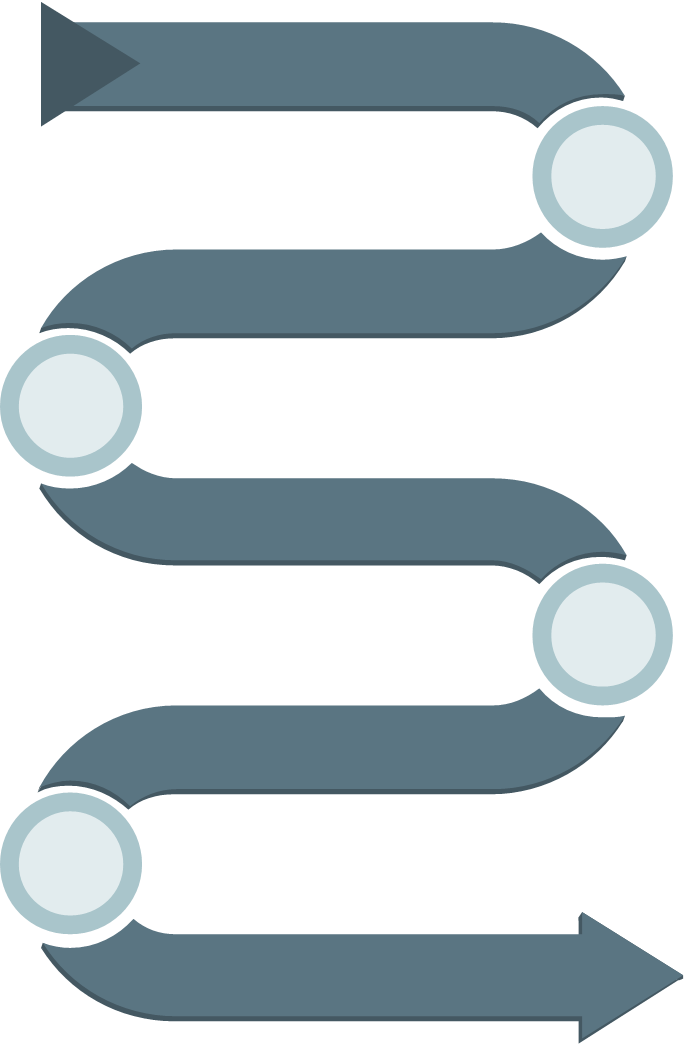 输入观点
输入观点
输入观点
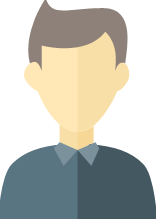 A
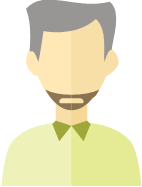 满意100%。我们致力于提供最专业的PPT模板，年轻的团队给您最有影响力的作品。带给您百分百的满意。
B
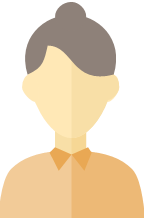 满意100%。我们致力于提供最专业的PPT模板，年轻的团队给您最有影响力的作品。带给您百分百的满意。
C
满意100%。我们致力于提供最专业的PPT模板，年轻的团队给您最有影响力的作品。带给您百分百的满意。
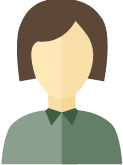 D
04
满意100%。我们致力于提供最专业的PPT模板，年轻的团队给您最有影响力的作品。带给您百分百的满意。
输入观点
单击添加标题
满意100%。我们致力于提供最专业的PPT模板，年轻的团队给您最有影响力的作品。专业的团队拥有最专业的技术，最资深的经验和最丰富的创意。完善的售后，热情的服务、严谨的逻辑带给您百分百的满意。带来最有创意、最新颖的PPT模板，让您在使用的过程中大放异彩，收获成功的喜悦。搜索：少先大队长
满意100%。我们致力于提供最专业的PPT模板，年轻的团队给您最有影响力的作品。专业的团队拥有最专业的技术，最资深的经验和最丰富的创意。严谨的逻辑带给您百分百的满意。带来最有创意、最新颖的PPT模板，让您在使用的过程中大放异彩，收获成功的喜悦。搜索：少先大队长
添加标题
满意100%。我们致力于提供最专业的PPT模板，年轻的团队给您最有影响力的作品。专业的团队拥有最专业的技术，最资深的经验和最丰富的创意。严谨的逻辑带给您百分百的满意。带来最有创意、最新颖的PPT模板，让您在使用的过程中大放异彩，收获成功的喜悦。搜索：少先大队长
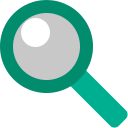 单击此处添加标题
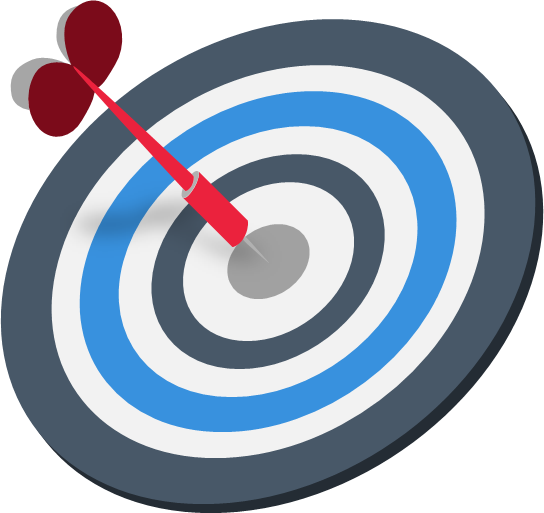 单击此处添加标题
满意100%。我们致力于提供最专业的PPT模板，年轻的团队给您最有影响力的作品。专业的团队拥有最专业的技术，最资深的经验和最丰富的创意。严谨的逻辑带给您百分百的满意。带来最有创意、最新颖的PPT模板，让您在使用的过程中大放异彩，收获成功的喜悦。搜索：少先大队长
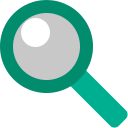 您的标题
您的标题
您的标题
您的标题
您的标题
您的标题
您的标题
您的标题
单击此处添加标题
满意100%。我们致力于提供最专业的PPT模板，年轻的团队给您最有影响力的作品。
满意100%。我们致力于提供最专业的PPT模板，年轻的团队给您最有影响力的作品。
满意100%。我们致力于提供最专业的PPT模板，年轻的团队给您最有影响力的作品。
满意100%。我们致力于提供最专业的PPT模板，年轻的团队给您最有影响力的作品。
满意100%。我们致力于提供最专业的PPT模板，年轻的团队给您最有影响力的作品。
满意100%。我们致力于提供最专业的PPT模板，年轻的团队给您最有影响力的作品。
满意100%。我们致力于提供最专业的PPT模板，年轻的团队给您最有影响力的作品。
满意100%。我们致力于提供最专业的PPT模板，年轻的团队给您最有影响力的作品。
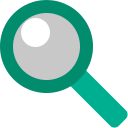 单击此处添加标题
71%
88%
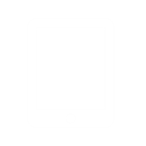 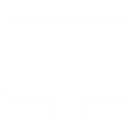 ADD YOUR TITLE
ADD YOUR TITLE
满意100%。我们致力于提供最专业的PPT模板，年轻的团队给您最有影响力的作品。专业的团队拥有最专业的技术。完善的售后，热情的服务、严谨的逻辑带给您百分百的满意。
满意100%。我们致力于提供最专业的PPT模板，年轻的团队给您最有影响力的作品。专业的团队拥有最专业的技术。完善的售后，热情的服务、严谨的逻辑带给您百分百的满意。
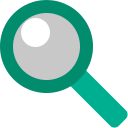 单击此处添加标题
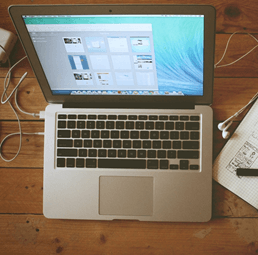 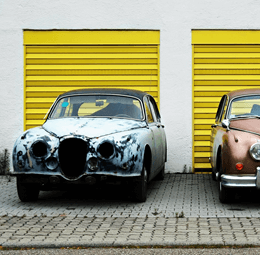 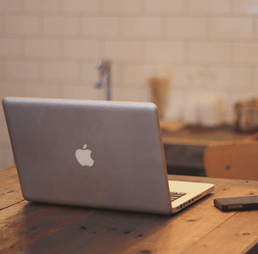 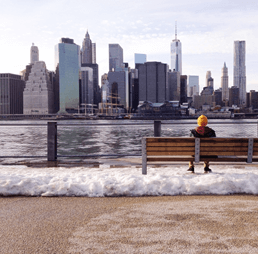 标题一
标题二
标题三
标题四
单击添加副标题
单击添加副标题
单击添加副标题
单击添加副标题
满意100%。我们致力于提供最专业的PPT模板，年轻的团队给您最有影响力的作品。专业的团队拥有最专业的技术。完善的售后，热情的服务、严谨的逻辑带给您百分百的满意。搜索：少先大队长
满意100%。我们致力于提供最专业的PPT模板，年轻的团队给您最有影响力的作品。专业的团队拥有最专业的技术。完善的售后，热情的服务、严谨的逻辑带给您百分百的满意。搜索：少先大队长
满意100%。我们致力于提供最专业的PPT模板，年轻的团队给您最有影响力的作品。专业的团队拥有最专业的技术。完善的售后，热情的服务、严谨的逻辑带给您百分百的满意。搜索：少先大队长
满意100%。我们致力于提供最专业的PPT模板，年轻的团队给您最有影响力的作品。专业的团队拥有最专业的技术。完善的售后，热情的服务、严谨的逻辑带给您百分百的满意。搜索：少先大队长
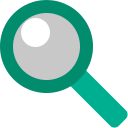 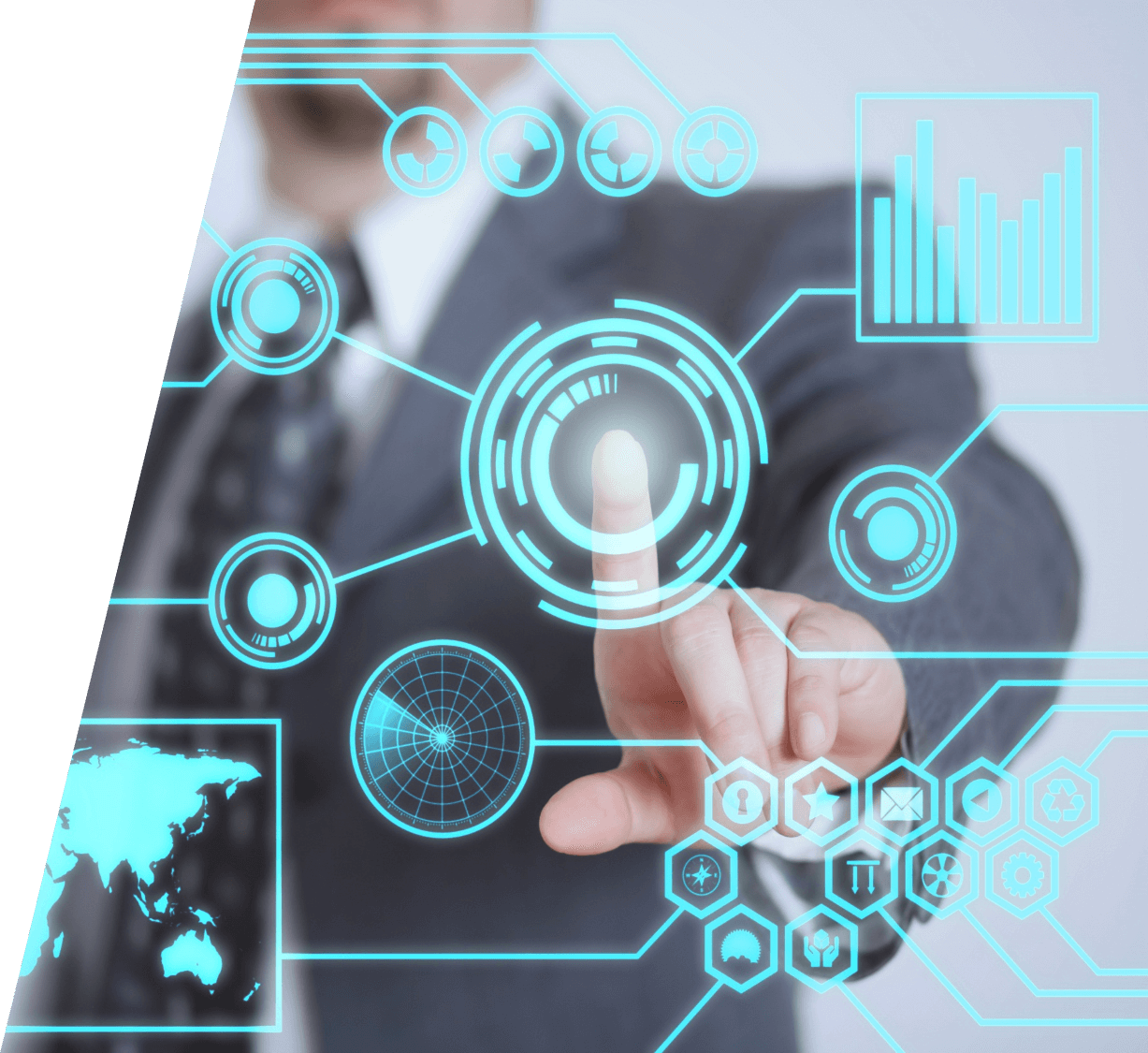 单击此处添加标题
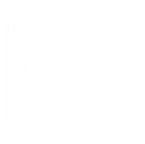 单击此处添加标题
满意100%。我们致力于提供最专业的PPT模板，年轻的团队给您最有影响力的作品。专业的团队拥有最专业的技术，最资深的经验和最丰富的创意。完善的售后，热情的服务、严谨的逻辑带给您百分百的满意。工作室的作品新颖有特色、风格多样、题材丰富。带来最有创意、最新颖的PPT模板，让您在使用的过程中大放异彩，收获成功的喜悦。
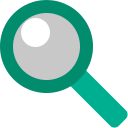 单击此处添加标题
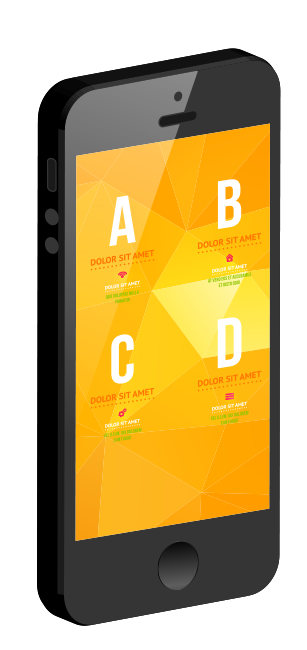 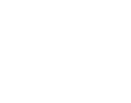 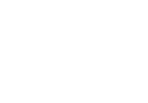 满意100%。我们致力于提供最专业的PPT模板，年轻的团队给您最有影响力的作品。专业的团队拥有最专业的技术。完善的售后，热情的服务、严谨的逻辑带给您百分百的满意。
满意100%。我们致力于提供最专业的PPT模板，年轻的团队给您最有影响力的作品。专业的团队拥有最专业的技术。完善的售后，热情的服务、严谨的逻辑带给您百分百的满意。
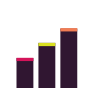 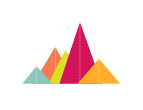 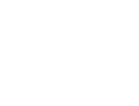 满意100%。我们致力于提供最专业的PPT模板，年轻的团队给您最有影响力的作品。专业的团队拥有最专业的技术。完善的售后，热情的服务、严谨的逻辑带给您百分百的满意。
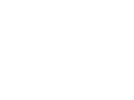 满意100%。我们致力于提供最专业的PPT模板，年轻的团队给您最有影响力的作品。专业的团队拥有最专业的技术。完善的售后，热情的服务、严谨的逻辑带给您百分百的满意。
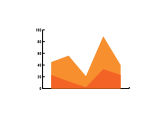 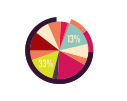 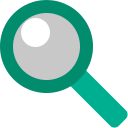 单击此处添加标题
添加标题
添加标题
添加标题
满意100%。我们致力于提供最专业的PPT模板，年轻的团队给您最有影响力的作品。专业的团队拥有最专业的技术，最资深的经验和最丰富的创意。严谨的逻辑带给您百分百的满意。让您在使用的过程中大放异彩，收获成功的喜悦。搜索：少先大队长
满意100%。我们致力于提供最专业的PPT模板，年轻的团队给您最有影响力的作品。专业的团队拥有最专业的技术，最资深的经验和最丰富的创意。严谨的逻辑带给您百分百的满意。让您在使用的过程中大放异彩，收获成功的喜悦。搜索：少先大队长
满意100%。我们致力于提供最专业的PPT模板，年轻的团队给您最有影响力的作品。专业的团队拥有最专业的技术，最资深的经验和最丰富的创意。严谨的逻辑带给您百分百的满意。让您在使用的过程中大放异彩，收获成功的喜悦。搜索：少先大队长
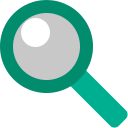 单击此处添加标题
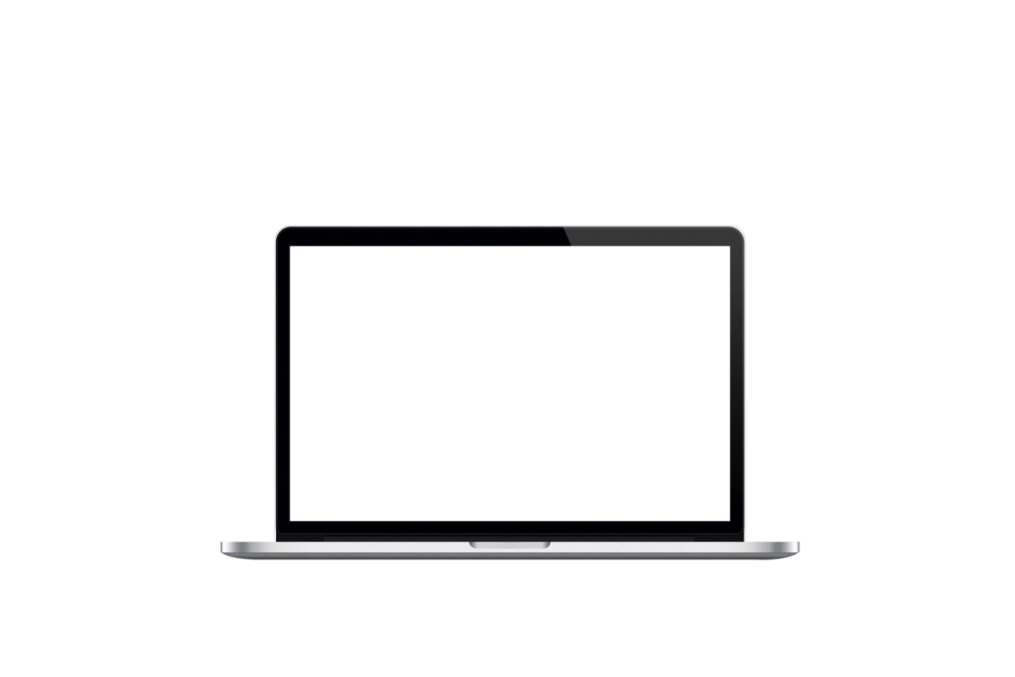 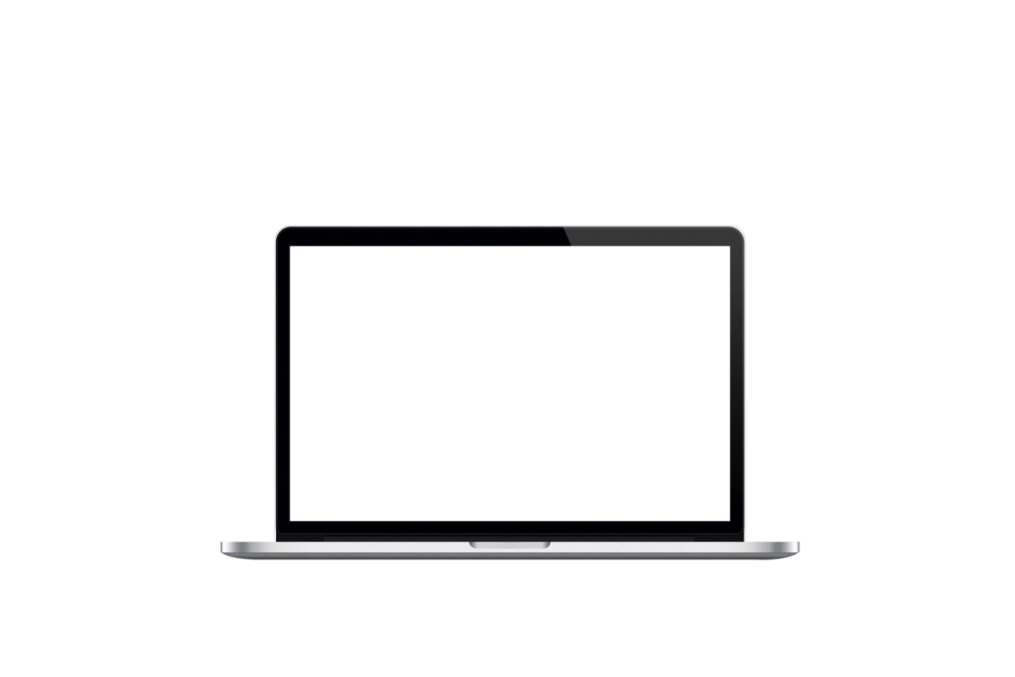 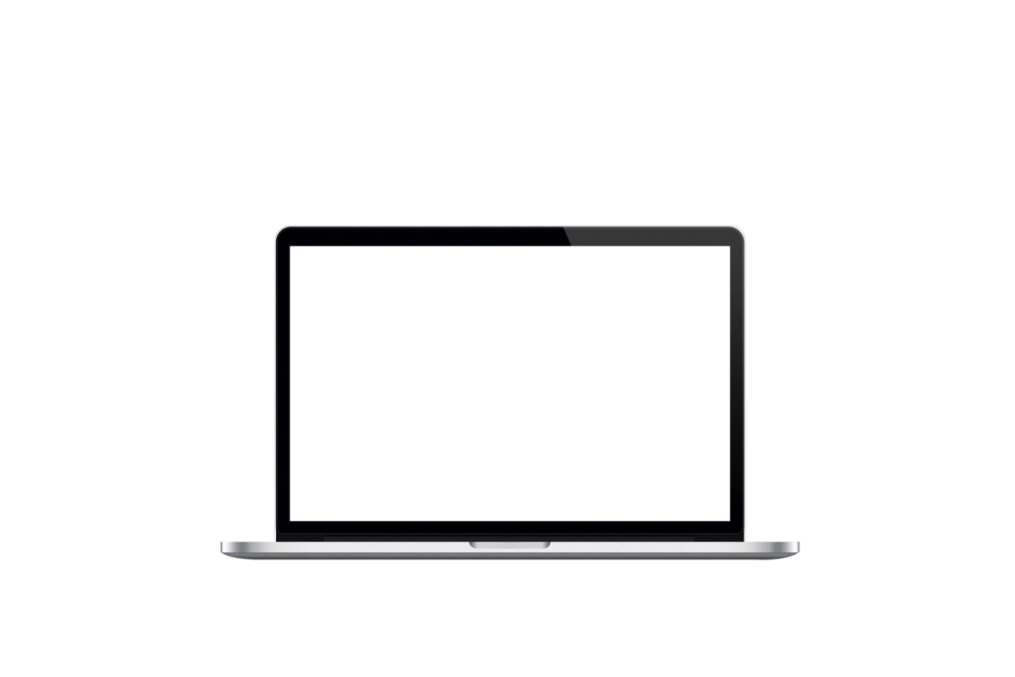 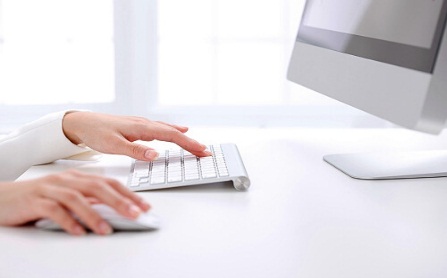 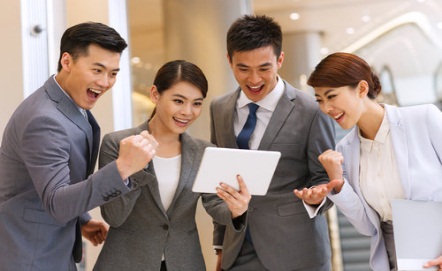 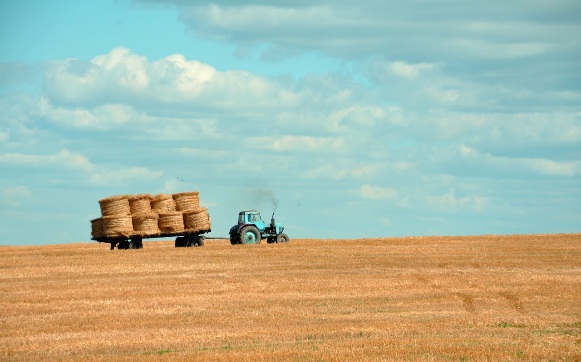 添加标题
添加标题
添加标题
满意100%。我们致力于提供最专业的PPT模板，年轻的团队给您最有影响力的作品。专业的团队拥有最专业的技术，最资深的经验和最丰富的创意。严谨的逻辑带给您百分百的满意。让您在使用的过程中大放异彩，收获成功的喜悦。搜索：少先大队长
满意100%。我们致力于提供最专业的PPT模板，年轻的团队给您最有影响力的作品。专业的团队拥有最专业的技术，最资深的经验和最丰富的创意。严谨的逻辑带给您百分百的满意。让您在使用的过程中大放异彩，收获成功的喜悦。搜索：少先大队长
满意100%。我们致力于提供最专业的PPT模板，年轻的团队给您最有影响力的作品。专业的团队拥有最专业的技术，最资深的经验和最丰富的创意。严谨的逻辑带给您百分百的满意。让您在使用的过程中大放异彩，收获成功的喜悦。搜索：少先大队长
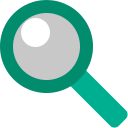 单击此处添加标题
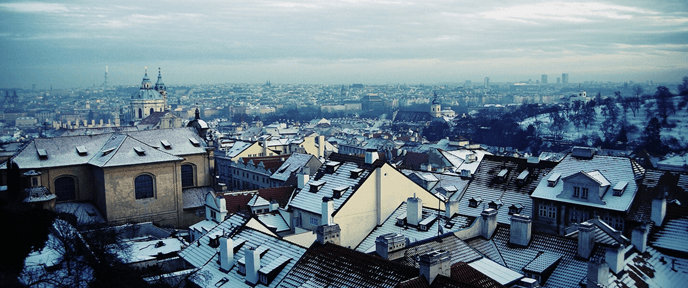 单击添加标题
满意100%。我们致力于提供最专业的PPT模板，年轻的团队给您最有影响力的作品。专业的团队拥有最专业的技术。严谨的逻辑带给您百分百的满意。搜索：少先大队长
满意100%。我们致力于提供最专业的PPT模板，年轻的团队给您最有影响力的作品。专业的团队拥有最专业的技术。严谨的逻辑带给您百分百的满意。搜索：少先大队长
添加标题
添加标题
添加标题
添加标题
满意100%。我们致力于提供最专业的PPT模板，年轻的团队给您最有影响力的作品。搜索：少先大队长
满意100%。我们致力于提供最专业的PPT模板，年轻的团队给您最有影响力的作品。搜索：少先大队长
满意100%。我们致力于提供最专业的PPT模板，年轻的团队给您最有影响力的作品。搜索：少先大队长
满意100%。我们致力于提供最专业的PPT模板，年轻的团队给您最有影响力的作品。搜索：少先大队长
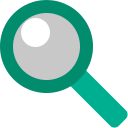 单击此处添加标题
满意100%。我们致力于提供最专业的PPT模板，年轻的团队给您最有影响力的作品。专业的团队拥有最专业的技术，最资深的经验和最丰富的创意。完善的售后，热情的服务、严谨的逻辑带给您百分百的满意。工作室的作品新颖有特色、风格多样、题材丰富。带来最有创意、最新颖的PPT模板，让您在使用的过程中大放异彩，收获成功的喜悦。
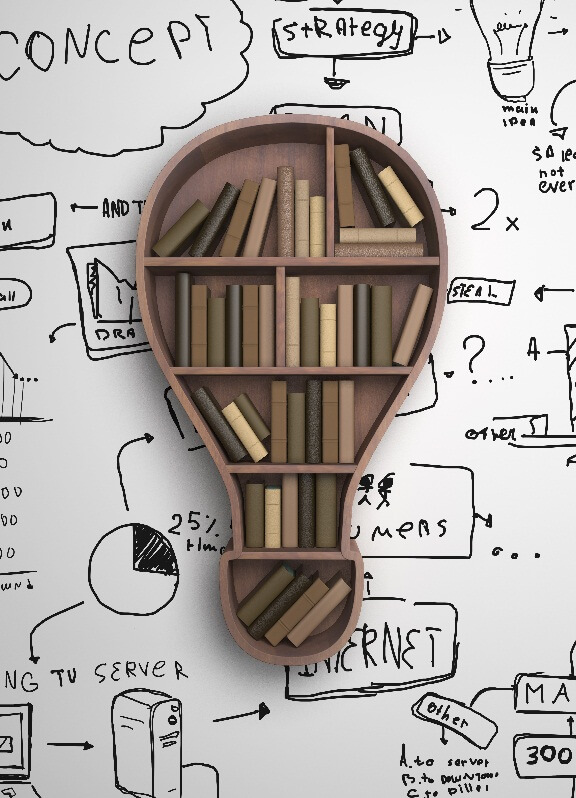 满意100%。我们致力于提供最专业的PPT模板，年轻的团队给您最有影响力的作品。专业的团队拥有最专业的技术，最资深的经验和最丰富的创意。完善的售后，热情的服务、严谨的逻辑带给您百分百的满意。工作室的作品新颖有特色、风格多样、题材丰富。带来最有创意、最新颖的PPT模板，让您在使用的过程中大放异彩，收获成功的喜悦。
满意100%。我们致力于提供最专业的PPT模板，年轻的团队给您最有影响力的作品。专业的团队拥有最专业的技术，最资深的经验和最丰富的创意。完善的售后，热情的服务、严谨的逻辑带给您百分百的满意。带来最有创意、最新颖的PPT模板，让您在使用的过程中大放异彩，收获成功的喜悦。
满意100%。我们致力于提供最专业的PPT模板，年轻的团队给您最有影响力的作品。专业的团队拥有最专业的技术，最资深的经验和最丰富的创意。完善的售后，热情的服务、严谨的逻辑带给您百分百的满意。带来最有创意、最新颖的PPT模板，让您在使用的过程中大放异彩，收获成功的喜悦。
满意100%。我们致力于提供最专业的PPT模板，年轻的团队给您最有影响力的作品。专业的团队拥有最专业的技术，最资深的经验和最丰富的创意。完善的售后，热情的服务、严谨的逻辑带给您百分百的满意。带来最有创意、最新颖的PPT模板，让您在使用的过程中大放异彩，收获成功的喜悦。
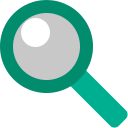 单击此处添加标题
1
3
5
满意100%。我们致力于提供最专业的PPT模板，年轻的团队给您最有影响力的作品。专业的团队拥有最专业的技术。完善的服务、严谨的逻辑带给您百分百的满意。
满意100%。我们致力于提供最专业的PPT模板，年轻的团队给您最有影响力的作品。专业的团队拥有最专业的技术。完善的服务、严谨的逻辑带给您百分百的满意。
满意100%。我们致力于提供最专业的PPT模板，年轻的团队给您最有影响力的作品。专业的团队拥有最专业的技术。完善的服务、严谨的逻辑带给您百分百的满意。
2010
2011
2012
2013
2014
2
4
满意100%。我们致力于提供最专业的PPT模板，年轻的团队给您最有影响力的作品。专业的团队拥有最专业的技术。完善的服务、严谨的逻辑带给您百分百的满意。
满意100%。我们致力于提供最专业的PPT模板，年轻的团队给您最有影响力的作品。专业的团队拥有最专业的技术。完善的服务、严谨的逻辑带给您百分百的满意。
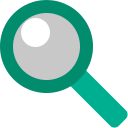 单击此处添加标题
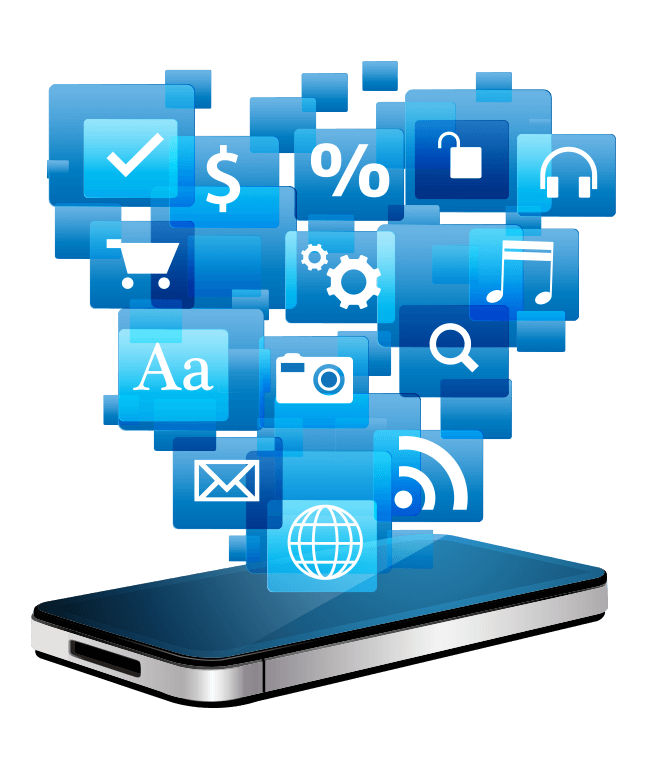 01
添加标题
满意100%。我们致力于提供最专业的PPT模板，年轻的团队给您最有影响力的作品。专业的团队拥有最专业的技术。完善的售后，热情的服务、严谨的逻辑带给您百分百的满意。
02
添加标题
满意100%。我们致力于提供最专业的PPT模板，年轻的团队给您最有影响力的作品。专业的团队拥有最专业的技术。完善的售后，热情的服务、严谨的逻辑带给您百分百的满意。
03
添加标题
满意100%。我们致力于提供最专业的PPT模板，年轻的团队给您最有影响力的作品。专业的团队拥有最专业的技术。完善的售后，热情的服务、严谨的逻辑带给您百分百的满意。
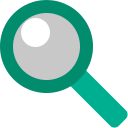 单击此处添加标题
添加标题
添加标题
添加标题
添加标题
添加标题
满意100%。我们致力于提供最专业的PPT模板，年轻的团队给您最有影响力的作品。专业的团队拥有最专业的技术，最资深的经验和最丰富的创意。严谨的逻辑带给您百分百的满意。让您在使用的过程中大放异彩，收获成功的喜悦。搜索：少先大队长
满意100%。我们致力于提供最专业的PPT模板，年轻的团队给您最有影响力的作品。专业的团队拥有最专业的技术，最资深的经验和最丰富的创意。严谨的逻辑带给您百分百的满意。让您在使用的过程中大放异彩，收获成功的喜悦。搜索：少先大队长
满意100%。我们致力于提供最专业的PPT模板，年轻的团队给您最有影响力的作品。专业的团队拥有最专业的技术，最资深的经验和最丰富的创意。严谨的逻辑带给您百分百的满意。让您在使用的过程中大放异彩，收获成功的喜悦。搜索：少先大队长
满意100%。我们致力于提供最专业的PPT模板，年轻的团队给您最有影响力的作品。专业的团队拥有最专业的技术，最资深的经验和最丰富的创意。严谨的逻辑带给您百分百的满意。让您在使用的过程中大放异彩，收获成功的喜悦。搜索：少先大队长
满意100%。我们致力于提供最专业的PPT模板，年轻的团队给您最有影响力的作品。专业的团队拥有最专业的技术，最资深的经验和最丰富的创意。严谨的逻辑带给您百分百的满意。让您在使用的过程中大放异彩，收获成功的喜悦。搜索：少先大队长
所有素材均可随意改变颜色和大小